Развитие подготовки по направлению "Техносферная безопасность" в Санкт-Петербургском государственном технологическом институте
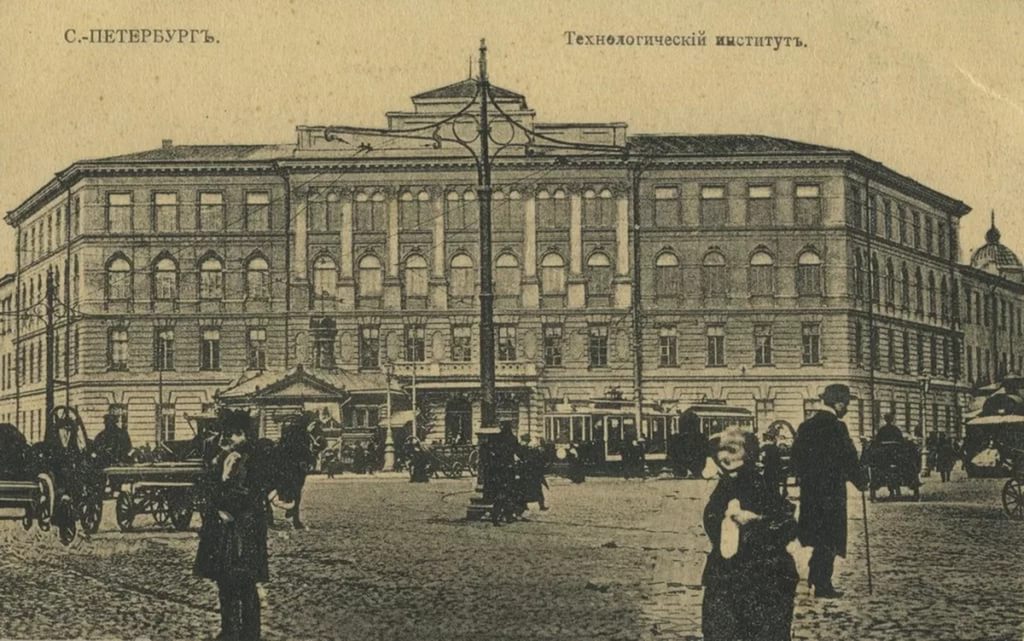 28 ноября 1928 года император Николай I подписал указ об основании Технологического института
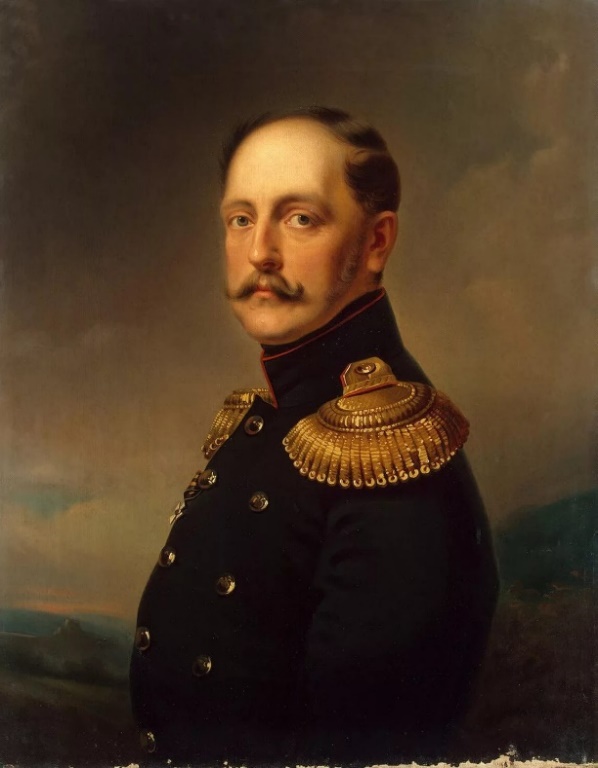 “Желая способствовать распространению и прочему устройству мануфактурной промышленности в Империи нашей, признали мы за благо учредить в Санкт-Петербурге Практический технологический институт”
Хочется подчеркнуть слово «практический». Действительно, в это время уже действовали: Горный институт, институт Путей сообщения, Санкт-Петербургский университет, но это были элитные учебные заведения, готовящие руководителей.
В Технологический институт принимали студентов из разных слоев общества, которые по окончании обучения занимались практической деятельностью на самых разных промышленных предприятиях, разрабатывали и внедряли новые производственные процессы. 
Высокое качество обучения обеспечивали преподаватели Технологического института. Не буду называть фамилий, это целое созвездие всемирно известных ученых.
К сожалению, у меня нет информации по конкретным научным работам того времени в области безопасности технологических процессов. Но, безусловно, эксплуатация химических производств, зачастую достаточно опасных, была невозможна без всех видов безопасности: пожарной, токсикологической и других.  

Это касалось и вопросов подготовки кадров. Отдельных специальностей по безопасности тогда не было, но квалификация инженера подразумевала обширные знания по безопасности в области различных технологий.
Подтверждением высокой квалификации преподавателей Технологического института в области промышленной безопасности является информация наших коллег из Политехнического университета о том, что более 100 лет назад становление этого направления у них осуществляли преподаватели Технологического института.
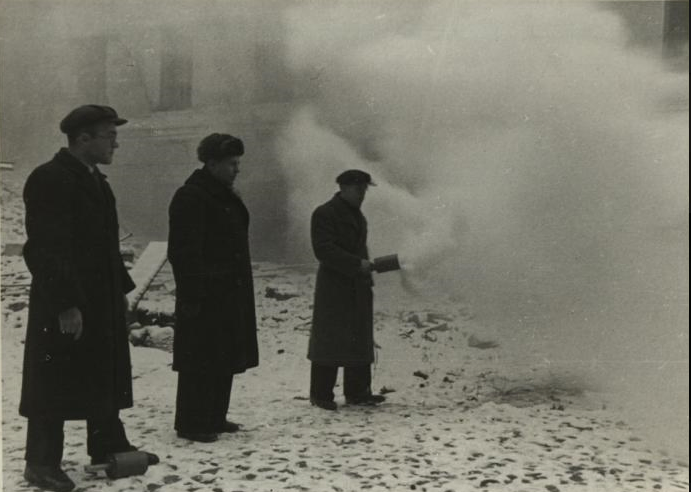 Наибольшее развитие исследования в области промышленной безопасности получили в советское время при организации и становлении в Технологическом институте так называемого специального факультета.
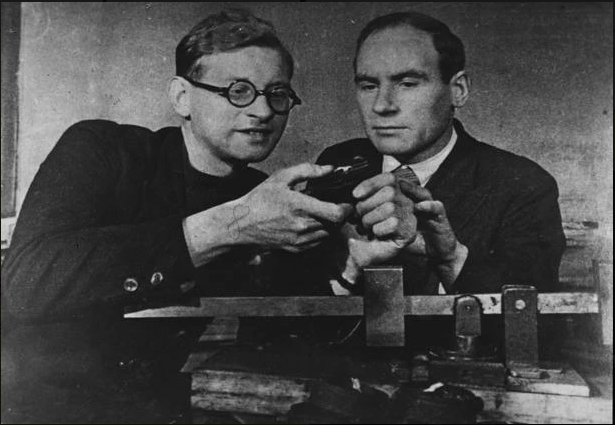 Так, начиная со второй половины 30-х годов XX в. и до начала                   60-х годов созданы учебно-научные  
подразделения по:
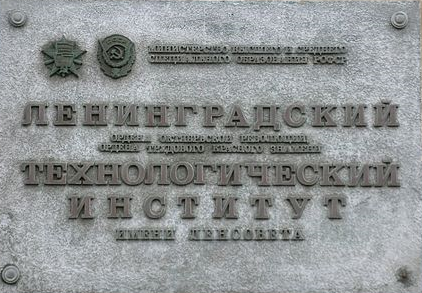 Производству (синтезу) взрывчатых веществ;
Производству порохов и ракетных топлив;
Производству пиротехнических изделий;
Снаряжению боеприпасов;
Разработке оборудования специальных производств;
Производству ОВ;
Производству средств защиты от ОВ;
Разработке радиационных технологий;
Обеспечению радиационной безопасности;
Технологии редких и рассеянных элементов (технологии урана, радия и тория)
Комплекс выше перечисленных направлений является уникальным, такого сочетания направлений не было ни в СССР, нет и сейчас.
Только перечисление направлений убеждает, что эксплуатация таких производств, разработка новых изделий, составов и технологий связана, в первую очередь, с обеспечением безопасности. Ее нарушение не только приведет к разрушениям, травмам и гибели персонала, но и в ряде случаев  способно вызвать техногенные катастрофы с их распространением на смежные территории.
Повышенная степень опасности относится и к очень многим химическим производствам. Как пример можно привести нефтехимию и нефтепереработку. Возможность пожаров и взрывов на таких производствах обусловлена не только свойствами перерабатываемых веществ, но и зачастую экстремальными параметрами давления и температуры этих процессов.
В настоящее время непосредственно по направлению «Техносферная безопасность» ведут подготовку следующие кафедры:
Кафедра химической энергетики 

Очная форма обучения.

Уровень подготовки: Бакалавр
Направленность (профиль): «Безопасность 
технологических процессов и производств» 

Уровень подготовки: Магистр
Направленность (профиль): «Управление промышленной безопасностью»
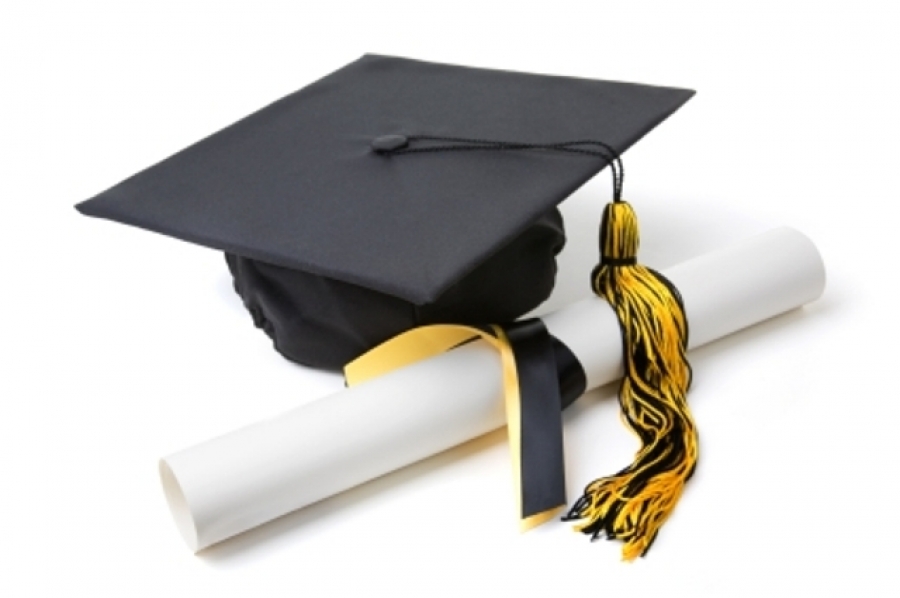 По направлению «Техносферная безопасность» ведут подготовку следующие кафедры:
Кафедра инженерной защиты окружающей среды 

Очная и заочная формы обучения.

Уровень подготовки: Бакалавр
Направленность (профиль): «Инженерная защита 
окружающей среды»
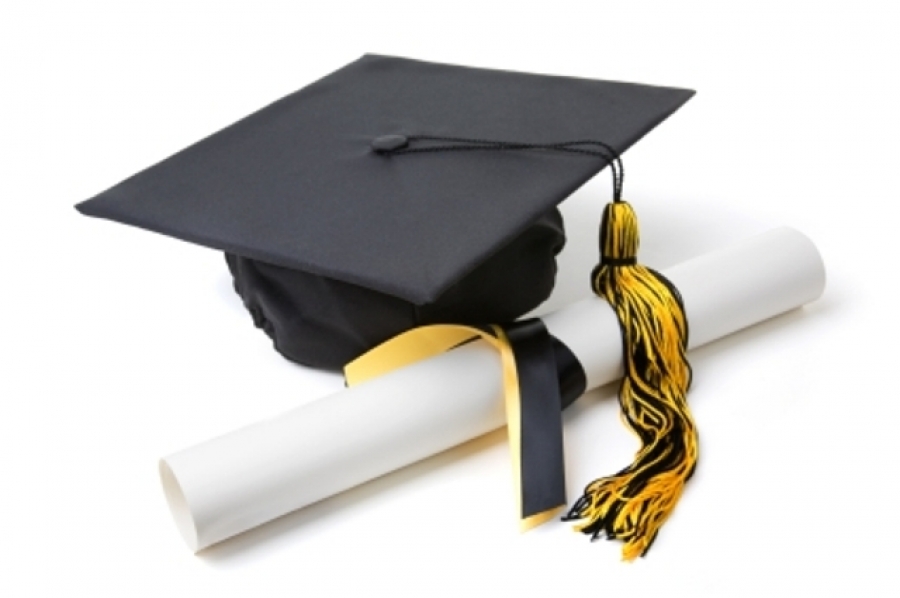 По направлению 20.06.01 «Техносферная безопасность» ведут подготовку аспирантов:
Кафедры химической энергетики и инженерной защиты окружающей среды 

Очная форма обучения.

Направленности:

05.26.03 – Пожарная и промышленная безопасность

05.26.02 – Безопасность в ЧС
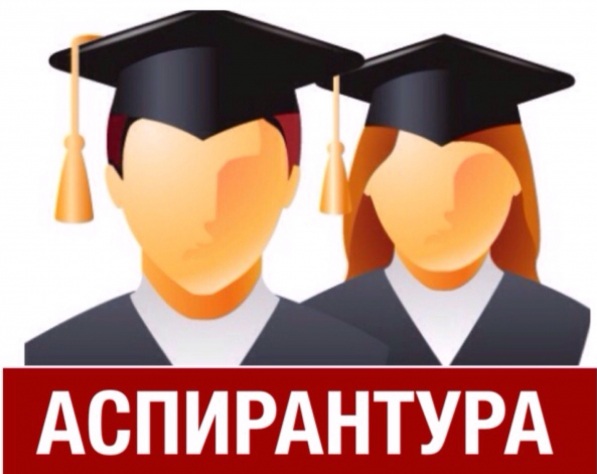 Активное участие в обучении студентов по указанным специализациям принимает кафедра ИРРТ (Инженерной радиоэкологии и радиохимической технологии).
Близким направлением, реализуемым в рамках направления  18.03.01 «Химическая технология», является «Технология средств химической защиты в ЧС», обучение проводит кафедра ХТМИСТ (Химической технологии материалов и изделий сорбционной техники). 
К сожалению, в институте в настоящее время нет кафедры БЖД. Преподавание соответствующей дисциплины  осуществляется двумя кафедрами: Радиационной технологии и Общей химической технологии и катализа.
Спасибо за внимание